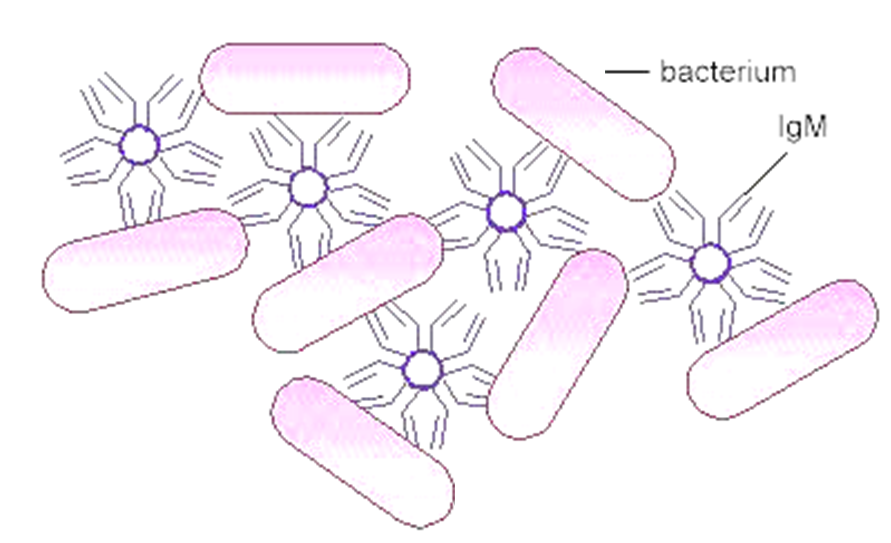 Aglutinace
Mgr. Jana Nechvátalová
Ústav klinické imunologie a alergologie
FN u sv. Anny v Brně
Protilátka
Hypervariabilní úseky
Variabilní oblast lehkého řetězce
Variabilní oblast těžkého řetězce
Lehký řetězec
Konstantní oblast lehkého řetězce
Těžký řetězec
Konstantní oblast těžkého řetězce
paratop
Fab
fragment antigen binding
( + antigen)
Fc
Enzym papain
Enzym pepsin
fragment crystallizable
( + Fc receptor)
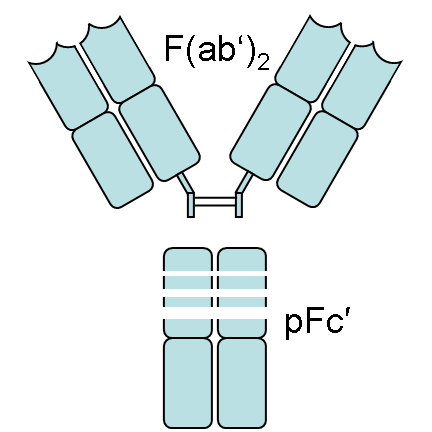 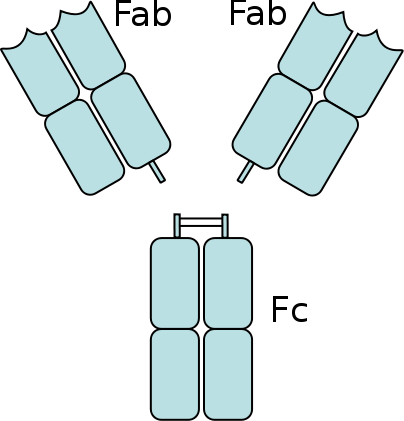 http://en.wikipedia.org/wiki/Fragment_crystallizable_region
Ag – Ab  imunokomplex
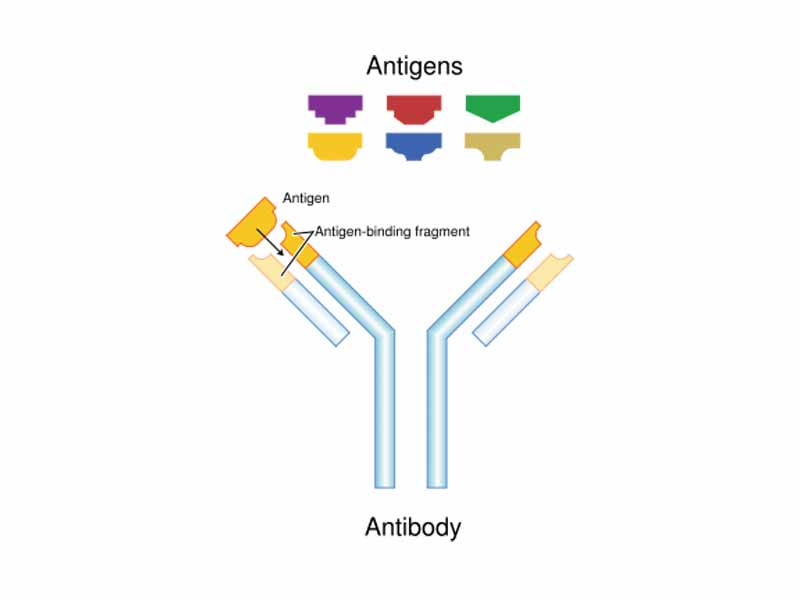 epitop
paratop
http://www.wikipremed.com/image.php?img=040708_68zzzz382750_255px-Antibody.svg_68.jpg&image_id=382750
afinita ≠ avidita
afinita - síla interakce mezi jedním
                  paratopem a jedním epitopem

avidita - závislá na afinitě
	       - vazebná energie mezi komplexním 
                   antigenem a protilátkou
                 - bere v úvahu valenci Ag a Ab
Klasické serologické reakce
Aglutinace – reakce mezi korpuskulárním Ag a Ab s následnou
aglutinací částic; proběhne 1.+ 2.fáze interakce Ag a Ab

Precipitace – reakce mezi solubilním Ag (nízkomolekulární) a 
Ab s následným vznikem precipitátu
proběhne 1.+ 2.fáze interakce Ag a Ab

Imunoeseje – reakce mezi Ag a Ab vizualizována enzymem, 
fluorochromem n. radioaktivním zářičem (EIA, RIA n. FIA) ; většinou 
proběhne jen 1. fáze inter. Ag a Ab

Metodiky využívající efektorového účinku Ab:
Metodiky s aktivací komplementového systému komplexem 
Ag – Ab, např. komplement-fixační reakce (KFR) 
Metodiky s inhibicí biologických účinků některých Ag, např. 
neutralizační test, hemaglutinačně inhibiční test (HIT)
REAKCE Ag a Ab
Dynamika tvorby imunokomplexů
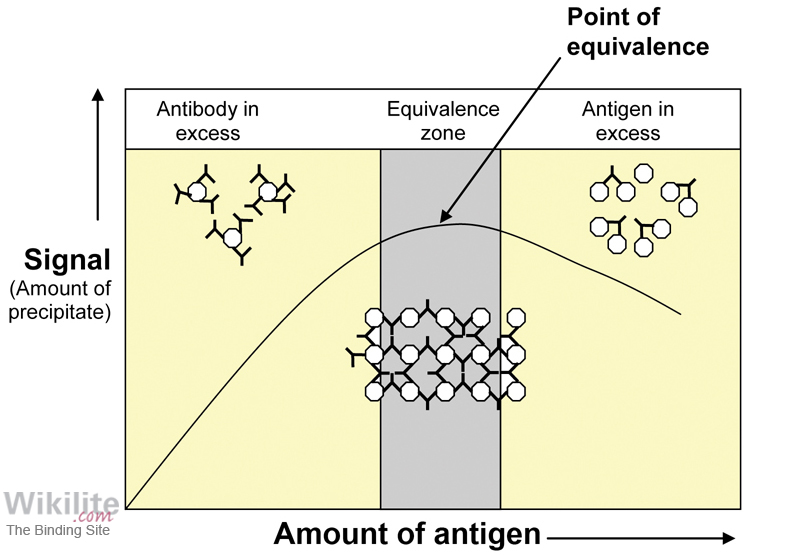 Velké nerozpustné 
imunokomplexy
Malé rozpustné imunokomplexy
Malé rozpustné imunokomplexy
Reakce Ag - Ab
primární fáze – rychlá; vznik vazby jednotlivých epitopů s vazebnými místy protilátek; není patrná okem

sekundární fáze – vznik prostorového komplexu; uplatňuje se multivalence Ag a polyvalence Ab (IgM-pentamer=10 vazeb.míst, ovšem reálně je k dispozici 5-6); patrné okem nebo koloidní roztok → analyzátory
Aglutinace x precipitace
Aglutinace

Ag            +            Ab                        Ag-Ab
aglutinogen            aglutinin                         aglutinát
makromolekulární
korpuskulární
nerozpustný

Protilátky namířené proti epitopům antigenních částic vytváří mezi
korpuskulemi můstky, které vedou ke vzniku shluků – aglutinátů. 
jako Ag slouží např. těla bakterií


Precipitace

Ag            +            Ab                         Ag-Ab
precipitinogen        precipitin                         precipitát
nízkomolekulární
nekorpuskulární
rozpustný

Reakce mezi solubilním antigenem a protilátkou s následným vznikem 
precipitátu (hydrofobní vazby – vzniká nerozpustný komplex).
Aglutinace
Přímá
Ag jsou přirozeně součástí povrch. struktur reagujících částic (antigeny krevních skupin)

Př. hemaglutinace
Nepřímá
Ag navazujeme na povrch částice uměle  

Př. latex-fixační test – Ag nebo Ab navázaný na latex. částici, pokud dojde k aglutinaci, dokazujeme přítomnost Ab nebo Ag

Vyšetření revmatoidního faktoru (RF)
Latexové částice potažené lidským gamaglobulinem. Při zvýšené konc. Rf dojde k aglutinaci (pozitivní výsledek)
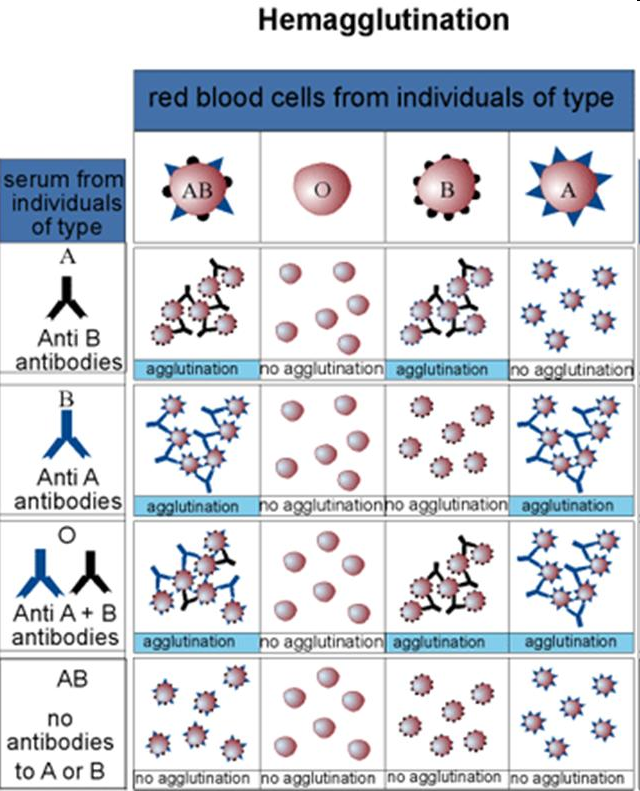 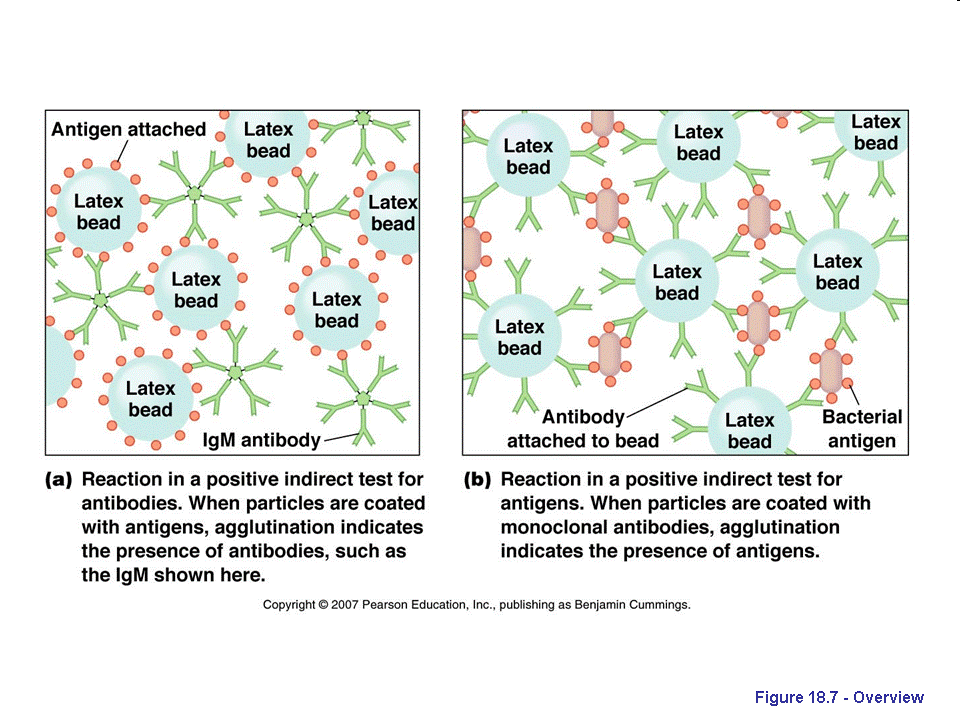 Revmatoidní faktor (RF)
je protilátka proti Fc fragmentu molekuly IgG 

běžně se vyskytuje v séru ve vysokých koncentracích zejména u pacientů trpících revmatoidní artritidou (70-90% má pozitiv. RF) 

při RA mají prognostický význam: vysoké koncentrace RF asociují s těžkým průběhem onemocnění.
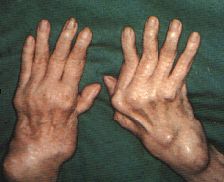 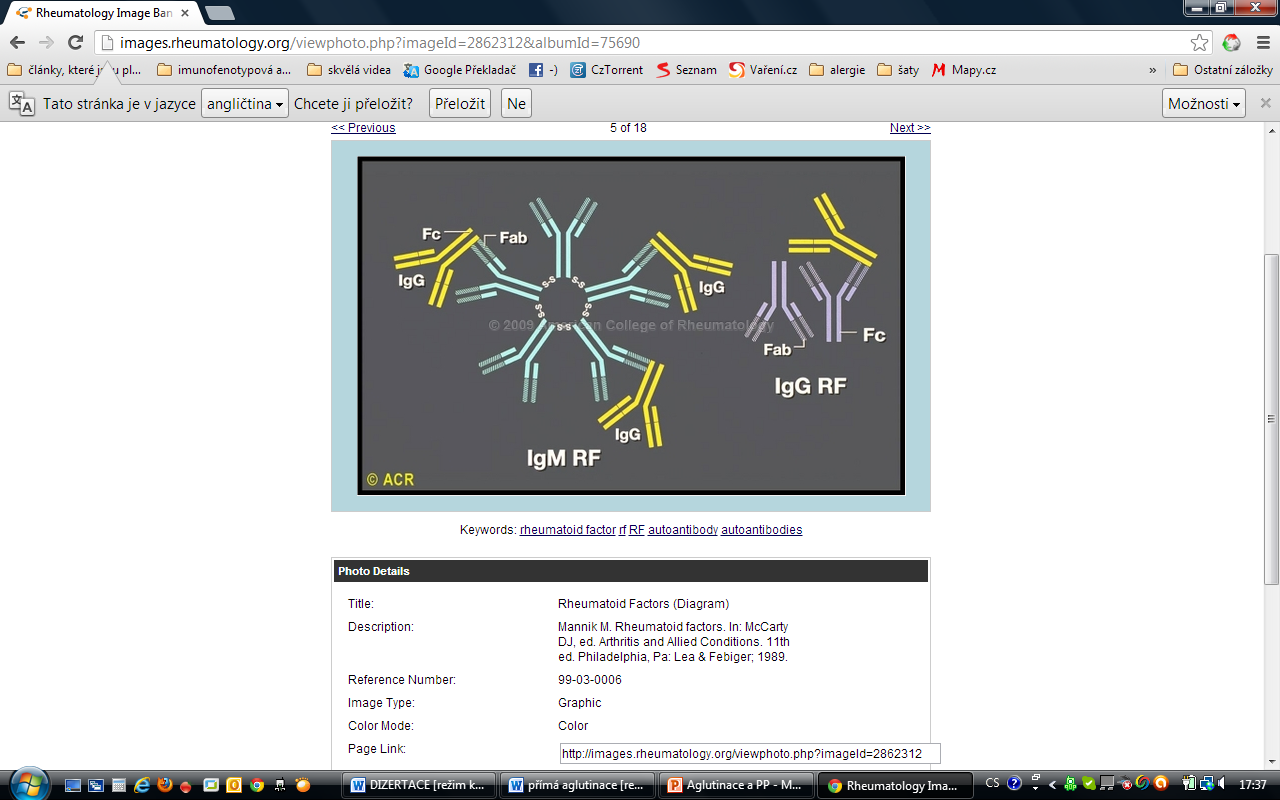 systémové imunopatologické choroby 
     - lupus erythematodes 
     - Sjögrenův syndrom aj.
Antistreptolyzin O(ASLO)
streptolyzin O je produkovaný ß hemolytickými streptokoky skupiny A 

zvýšení titru protilátek proti streptolyzinu O je známkou nedávné infekce ß hemolytickými streptokoky skupiny A

diagnostika: 
      - streptokokové anginy (80 – 85 % jedinců s prbíhající streptokokovou infekcí
        nebo následným onemocněním má zvýšený titr ASLO)
      - spály, akutní revmatické horečky a akutní glomerulonefritidy
Coombsův test(antiglobulinový test, AGT)
umožňuje detekci červených krvinek, pokrytých imunoglobuliny (antierytrocytární protilátky) nebo složkami komplementu
přímý
umožňuje detekci červených krvinek senzibilizovaných imunoglobuliny a složkami komplementu „in vivo“

přímý Coombsův test se užívá k detekci protilátek či proteinů komplementu, které jsou navázány na povrch červených krvinek. Odebraný vzorek krve je zpracován tak, že přítomné červené krvinky jsou promyty (čímž se odstraní pacientova plazma) a následně se inkubují s protilátkami proti lidským imunoglobulinům (Coombsovo reagens). Pokud dojde k viditelné aglutinaci červených krvinek, přímý Coombsův test je považován za pozitivní, což je důkazem, že protilátky či proteiny komplementu jsou navázány na povrch erytrocytů.
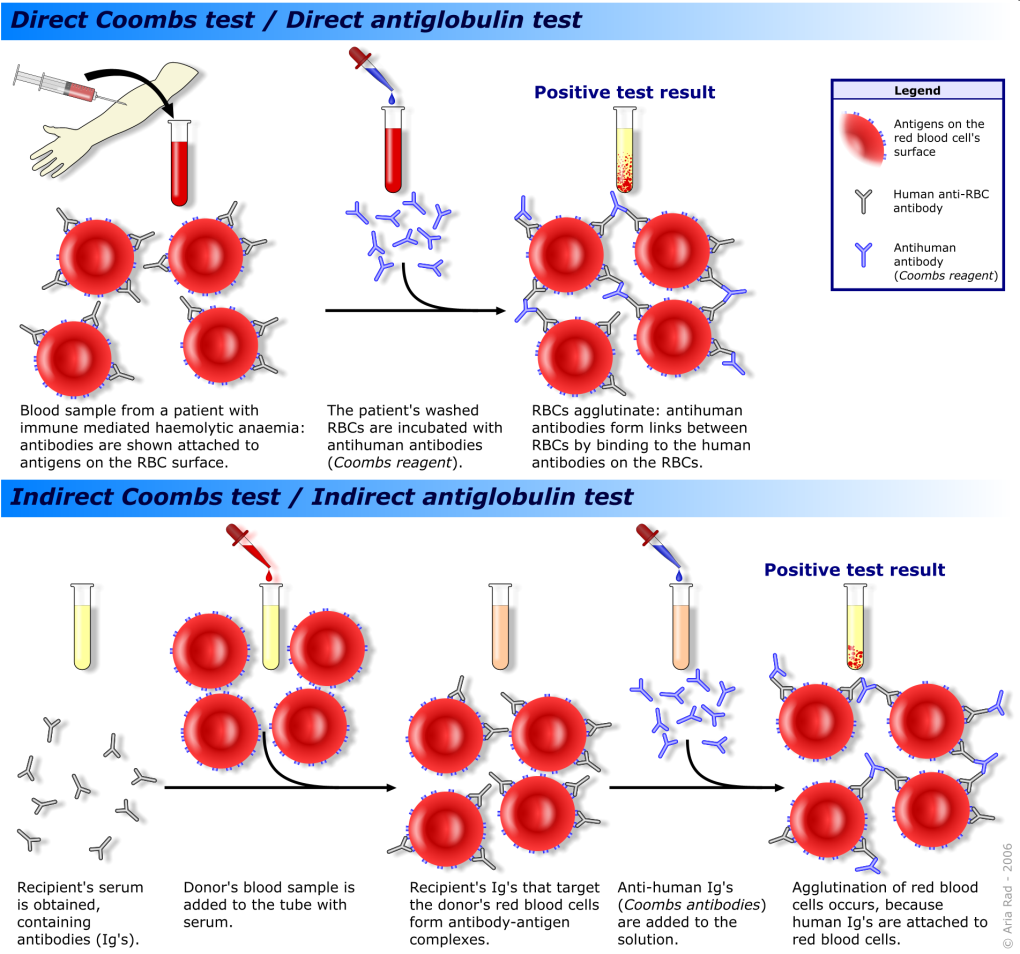 nepřímý
umožňuje detekci antierytrocytárních protilátek přítomných v pacientově séru či plazmě z důvodu „in vitro“ senzibilizace červených krvinek

nepřímý Coombsův test je užíván k prenatálnímu testování těhotných žen a k testování krve před krevní transfúzí. Slouží k detekci protilátek proti červeným krvinkám, které jsou přítomny volně nenavázané v séru pacienta. V tomto případě je sérum extrahováno z krve a následně inkubováno s erytrocyty se známou antigenicitou. Pokud dojde k aglutinaci, je nepřímý Coombsův test pozitivní.
http://cs.wikipedia.org/wiki/Coombs%C5%AFv_test
Přirozené protilátky
tvoří se již brzy po narození, spontánně, bez záměrné imunizace, jako odpověď na 
     přirozené stimuly (izohemaglutininy – anti-A, anti-B) 

jsou polyreaktivní s nízkou aviditou 

většina patří do isotypu IgM (IgM také nejvíce aglutinuje, je to pentamer)
 
normální sérum zdravých jedinců obsahuje přirozené protilátky IgM, IgG a IgA

jejich fyziologický význam se předpokládá:

- v časných stádiích infekčních procesů
- při regulaci rozvoje autoimunitních chorob
- též při odstraňování stárnoucích, fyziologicky degradovaných molekul a buněk